大学生思想政治理
论课暑期社会实践
社会调查
1
主题
2
第一部分 查阅文献
第二部分 资料收集
第三部分 资料整理与分析 
第四部分 调查报告
第五部分 调查伦理
第一部分
3
查阅文献
查阅文献
4
文献是什么：文献是前人和他人调查研究成果的结晶，查阅文献可为调查的实施奠定基础。

找什么样的文献：文献浩不求全，但求精。所谓精，主要是指选取那些与所选课题高度相关，且被公认具有代表性的文献。

从哪里搜文献：各种数据库里的电子文献（CNKI尤其重要）、图书馆的纸质文献、网络搜索引擎（如“读秀”）

搜索关键词：根据关键词寻找文献，注意包括相近概念在内。例如，和农民工相近的概念，包括民工，流动人口，外来务工人员，打工仔（妹），新市民等等。如果关键词搜索出的文献过多，可盯紧重要期刊。
第二部分
5
资料收集
问卷
访谈
两种基本的资料收集方法
6
问卷法：调查者运用统一设计的问卷向被调查者了解情况或征询意见的调查方法。
访谈法：访问者通过口头交谈等方式直接向受访者了解社会情况或探讨社会问题的调查方法。有结构式访问和非结构式访问（包含半结构式访谈）之分，前者和问卷法相似。这里涉及的主要是非结构式访谈。

优缺点比较——
问卷法：便于定量分析，适于大规模调查。广而不深。
非结构式访谈法：便于深入挖掘，不适于大规模调查。深而不广。
问卷
访谈
文献
实验
观察
7
问卷
中国儿童发展研究家长调查表
亲爱的家长：
      您好！儿童是祖国的未来，儿童的成长和教育是家长们十分关心的问题。为了探索儿童成长和教育的规律，我们在北京、湖南、安徽、甘肃等地开展了这项调查，希望得到家长们的支持和帮助。
      本调查表不用填写姓名和工作单位，各种答案没有正确、错误之分。家长们只需按自己的实际情况在合适的答案上打“√”或者在      中填写。请您在百忙之中抽出一点时间来填写这份调查表。
      为了表示对您的谢意，我们为您的孩子准备了一份小小的礼物，作为这项调查活动的纪念。
      敬礼！
             北京大学社会学系《儿童发展研究课题组》
                                     1999年10月
封面信结合指导语
问卷的结构-1
8
封面信
指导语
问题
答案
编码
其他资料
封面信：一封致被调查者的短信，作用在于介绍和说明调查目的、调查单位或调查者的身份、调查的大概内容、调查对象的选取方法和对结果的保密措施等。
指导语：用来指导被调查者填答问卷的各种解释和说明。
问卷的结构-2
9
封闭式问题：
   你最喜欢看哪类电视节目？
（1）新闻节目 （2）体育节目
（3）文艺节目 （4）其他节目
 
开放式问题：
   您最喜欢看哪类电视节目？
封面信
指导语
问题
答案
编码
其他资料
问题及答案：问卷的主体。问题可分为开放式问题和封闭式问题。
开放式问题只提问题，不提供答案。封闭式问题则在提出问题的同时，还给出若干答案供选择。
开放式问题的优缺点：允许回答者充分自由地发表意见，但难于编码和统计分析，对填答者知识水平和文字表达能力有一定要求，费时费力。
封闭式问题的优缺点：填答方便，省时省力，便于统计分析，但资料缺乏表现力，回答中的偏误不易发现。
问卷的结构-3
10
封面信
指导语
问题
答案
编码
其他资料
编码：赋予问题的每一个答案一个数字作为它的代码，并在每个问题末尾处预留方框，以便结果转录为数据。
被调查者的回答转换为数字，便于在计算机中处理和定量分析。
其他资料：问卷上可能还有访问员姓名、访问日期、审核员姓名、被调查者住地等信息。
（1）您的年龄：___岁
（2）您的性别：1.男  2.女
（3）您的文化程度：
         1.小学以下
         2.初中
         3.高中或中专
         4.大专以上 
 （4）您月收入为    元
问卷的设计原则-1
11
1、要明确问卷设计的出发点

调查者的角度：紧紧围绕所调查的问题来进行。

被调查者的角度：注重问卷调查过程中人的因素，为被调查者提供方便，减少困难和麻烦。
问卷的设计原则-2
12
2、明确阻碍问卷调查的各种因素

主观因素：
被问者因问卷长、复杂而畏难；
因内容敏感而顾虑；
因封面信解释不够而不重视；
因问卷设计缺陷（内容脱离被调查者的实际情况，所用语言与被调查者文化背景不协调等）而不感兴趣。
客观因素：
阅读能力；
记忆能力；
计算能力。
问卷的设计原则-3
13
3、明确与问卷设计相关的各种因素

调查目的：了解一般情况围绕调查对象各方面的基本事实进行设计；解释社会现象围绕研究假设和关键变量进行设计。

调查内容：如果是调查对象熟悉、感兴趣的内容，则问卷宜详细、深入；反之则反。

样本性质：根据样本的职业、文化程度等方面的差异设计问卷。

问卷使用方式：如是自填式问卷，宜简单明了；如是访问式问卷，可复杂一些。
问卷注意事项-1
14
问题的形式有哪些？
填空式
二项选择式
多项单选式
多项限选式
多项排序式
多项任选式
矩阵式
表格式
请问您家有几口人？        口
您是共青团员吗？      是             不是
您的文化程度是？小学以下      初中      高中或中专       大专以上
您最喜欢看哪些电视节目？  （可限选三项；可要求排序；可任选）
    新闻节目        电视剧          体育节目        广告节目
    教育节目       歌舞节目        少儿节目        其他（请写明）
您觉得以下现象在你们学校是否严重？
                       很严重      比较严重      不太严重      不严重      不知道
迟到
早退
请假
旷课
问卷注意事项-2
15
多长的问卷是合适的？
通常以回答者20分钟内能够答完为宜，最多不要超过30分钟。

如何排列问题的顺序？
简单的在前，复杂的在后；
令人感兴趣的在前，易引起紧张或顾虑的在后；
被调查者熟悉的在前，生疏的在后；
行为问题在前，态度、意识和看法方面的问题在后；
封闭式问题在前，开放式问题在后。
问卷注意事项-3
16
问卷设计有哪些常见错误？
概念抽象      
    例：请问你们家属于下列哪一类家庭？ 
（1）核心家庭（2）主干家庭（3）夫妻家庭（4）单亲家庭（5）联合家庭（6）隔代家庭
问题含糊
    例：你认为我国目前最需要：
（1）全面迅速改变（2）全面缓慢改变（3）部分迅速改变（4）部分缓慢改变
问题带有倾向性
    例：有人认为物价改革的结果最终有利于国家繁荣。你的看法：
（1）同意（2）不同意（3）不知道
问卷注意事项-4
17
问卷设计有哪些常见错误？
问题提法不妥
    例：你现在的实际文化程度相当于：
  （1）小学（2）初中（3）高中或中专（4）大学
问题有多重含义：同时询问不同事情
    例：实行联产承包责任制以来，你和你家人的文化水平及生产技术能力是否能满足生产需要？（1）能（2）不能（3）不知道
问题与答案不协调
    例：你认为你是否有调离的可能？
  （1）十分困难（2）比较困难（3）不太困难（4）十分容易
问卷注意事项-5
18
答项不具同层性
    例：您希望自己从事什么职业？
  （1）国家机关、党群组织、企事业单位负责人（2）专业技术人员（3 ）办事人员和有关人员（4）商业、服务业人员（5）农、林、牧、渔、水利业生产人员（6）生产、运输设备操作人员及有关人员（7）军人（8）清洁工（9）营业员（10）不便分类的其他从业人员 
（8）（9）两项是工种类别而不是职业类别

答项不具有完整性（仍以上题为例）
问卷注意事项-6
19
答项不具互斥性
    例：您的专业技术职称是什么？
  （1）初级（2）中级（3）副高（4）高级

答项不具回答的可能性（受调查者不能或不愿回答）
    例1：2014年您家的恩格尔系数是（                ）。
    例2：您全家现有储蓄存款折合人民币是（                 ）元。
问卷调查员注意事项
20
表现得正式、普通、友善、礼貌，给被调查者留下好的第一印象。
开场白简明扼要，意图明确，亲和力强。
带好必要的证件，如学生证、学校证明。
可先聊一会儿天，再入正题。
要和被调查者有一定的目光和情感交流。
注意控制调查进程。
21
访谈
（非结构式）访谈：设计提纲
22
一般是一个粗线条的访谈提纲，列出访谈者认为在访谈中应该了解的主要问题和应该覆盖的内容范围。

访谈问题应该明白易懂，简要具体，具有可操作性。
访谈提纲尽量在一页纸里完成。
访谈提纲起的是提示作用，避免遗漏重要内容。
既要进行设计，又要灵活处理，即，提问时相机行事，不拘泥于统一的程式和问题顺序。
访谈提纲要有开放性，要考虑各种不同情形。
举例：贫困学生人际交往状况访谈提纲
9、	你在学校和家人的联系方式是什么？你多久联系一次？主要交谈的话题是什么？
10、	你在与他人交往过程中是否存在障碍？最大的障碍是什么？为什么会有这种障碍？
11、	你最喜欢与什么样的人进行交往？为什么?
12、	你最讨厌什么样的人？有原因是什么？那你会和你讨厌的人打交道吗？
13、	在你进行人际交往时，有没有感觉到焦虑？紧张？或者不安？（如果有）是什么原因？将如何进行调节？
14、	你觉得自己是世界上最不幸的人吗？觉得世界对你公平？
15、	你有认真的了解有关人际交往方面的事情吗？你觉得什么因素影响你的人际交往？
16、	你认为人际交往重要吗？你会为了自己有一个好的人际关系而努力吗？
17、	如果你在人际交往或者人际关系上出现问题，你会采取什么样的方式进行解决？为什么？
23
1、	你感觉你的人际关系怎么样？（好或者不好）那你觉得是什么因素影响了你的人际交往 ？
2、	来到这所特殊的女子大学，你觉得你的人际交往方面有什么变化？具体谈一谈，并说一下引起变化的原因是什么呢？
3、	你有没有因为自己是贫困生而感到自卑？（如果有）那现在还有这种感觉吗？为什么？自卑对你的人际交往影响大吗？为什么 ？
4、	你觉得你自己有没有自信？为什么？
5、	你的朋友多不多？一般通过什么方式认识的？
6、	和陌生人在一起，你会主动打招呼吗？为什么？
7、	你和寝室其他同学交往深不深？为什么？
8、	你和班级或者其他群体交往多不多？深不深？为什么？
访谈提纲评析
24
四方面的内容——
心理状况：（1）公平感；（2）自我认同；（3）情绪状况
交往认知：（1）交往的重要性认知；（2）喜欢/不喜欢与之交往的类型
交往状况：与家人、室友、同学、朋友、陌生人的交往方式、频率、质量、障碍、解决办法
影响交往的因素
访谈技巧：进入访谈
25
轻松交谈起步：尽可能自然地、结合受访者当时的具体情况开始谈话，以便活跃气氛，消除双方的隔膜。

自我介绍。

解释访谈的目的和资料使用。
访谈技巧：提问-1
26
多用开放型问题（你是怎么成为这所学校的老师的？），少用封闭型问题（你是高级教师吗？）。
多问具体问题（谈谈你最近一次朋友聚会的情形），少问抽象问题（你的人际关系怎么样？）。
多问结构简单明了、意义单一、容易被受访者理解的清晰型问题，少问语句结构复杂、承载多重意义的含混型问题。

对敏感问题宜采取迂回的方式问。
例如，访谈一名小学老师，了解老师对于外来务工人员子弟是否有歧视时，不宜直接问。可问：“据你了解，其他学校是不是存在歧视外来务工人员子弟的情况？”
访谈技巧：提问-2
27
追问
访谈者就受访者前面所说的某一观点、概念、语词、事件、行为进一步进行探询，将其挑选出来继续向对方发问。追问是非常重要的技巧，它使细节得到深入挖掘。
追问要考虑受访者的感受，访谈者本人与受访者之间的关系以及访谈的敏感程度。最忌不顾对方情况强行抛出自己预先设计的各个问题。
顺序——
访谈问题一般是由浅入深，由简入繁，由近及远。浅与简既指内容的复杂程度，也指问题的敏感程度。近的事记得牢，因此由近及远。
过渡——
问题与问题之间应过渡自然、流畅。不可固执地按访谈提纲顺序发问。
例：一位母亲正在谈她的孩子如何调皮，现在你想转向她的工作，可问：“孩子这么调皮，这对您的工作有什么影响吗？”
访谈技巧：回应
28
回应是指访谈者对被访者谈话的应对。

回应的形式——
表示认可。访谈者已听见受访者说的话，并希望受访者继续说下去。
重复、重组和总结。访谈者将受访者所说的话用一、两句话概括地说出来，目的是帮对方清理思想，鼓励对方继续谈话，同时检验自己的理解是否正确。
自我暴露。访谈者对受访者所谈的内容就自己有关的经历或经验作出回应，以增进双方的认同。
鼓励对方。如果被访者有顾虑或为难，可通过回应进行鼓励。
访谈员注意事项-1
29
对问卷调查员的要求，也基本上适用于访谈员。

访谈前注意与被访者沟通。访谈时间和地点的确定，以被访者的便利和意愿为准绳。

一次访谈持续的时间不宜太长，以1-2个小时为限。时间太短无法收集到充分信息，太长令受访者疲劳，产生反感。碰到侃神时例外。
访谈员注意事项-2
30
访谈时携带：访谈提纲；笔记本和纸；不同颜色的笔；录音笔、备用电池等

录音设备的使用
录音设备能使访谈过程的声音资料得到完整的记录。但录音设备也可能给被访者造成一定的顾虑，影响其表达意愿。

访谈记录
如有录音，从录音设备中转录；如无录音，应在访谈现场用笔纸扼要记录访谈过程，并且访谈结束的当天根据回忆将访谈过程更为详细地记录下来。
“守门员”
31
在一些封闭性场所，如学校、村落里进行调查，如果涉及调查对象较多，可能需要获得守门员的支持。

守门员是指那些在被研究群体内对被抽样的人具有权威的人，他们可以决定这些人是否参加研究。

守门员分为正式的守门员和非正式守门员。
正式守门员是那些对被研究者来说具有正式权威头衔或职位的人，如一个单位的领导。
非正式守门员是指那些没有正式官衔，但在被研究者群体中声望较高，受到广泛尊敬的人，如宗族长老。研究者经常需争取其参与研究之中，以便带动其他人。
第三部分
32
资料整理与分析
问卷数据整理
问卷数据分析
访谈资料整理
访谈资料分析
问卷数据整理：审核
33
数据审核：矫正错填、误填答项，剔除乱填、空白、严重缺答。
可以在调查现场进行实地审核，也可以待问卷收回后集中时间统一进行系统审核。

审核发现问题处理原则：
1、调查中发现并经认真核实确认错误的，可由调查员进行更正；
2、对资料中的可疑之处，或明显错误或出入之处，应设法进行补充调查；
3、凡无法补充调查又无其他弥补措施的，可对该答项作无回答或无效回答处理；
4、凡调查对象的选择违背原设计方案的问卷，以及问卷中主要内容填写错误且无法弥补的问卷，应坚决剔除。
问卷数据整理：数据录入与数据清理
34
数据录入：可用SPSS等专业统计软件录入，也可用EXCEL录入。
数据清理：录入数据后、统计分析前，借助计算机进行数据清理，避免错误数据进入运算过程。
1、有效范围清理。问卷中任何一个变量，都有某种有效编码值的范围，在此之外肯定是错误的。如，“性别”设定为“1.男,2.女,0.无回答”，当出现其他数字时，即为错。一份问卷错误答项过多，可作废卷处理。
2、逻辑一致性清理。依据问卷中问题间的逻辑联系，来检查前后项数据之间的合理性。如，在问题“您有孩子吗？”与“您的孩子今年几岁了？”间进行比对。
3、数据质量抽查。当原始问卷一份份审查不可能时采用的办法。
问卷数据的统计分析-1
35
描述统计：运用样本统计量描述样本特征
展示形式
统计表
统计图
例：上网内容为收发邮件300，聊天100，玩游戏200
众数：收发邮件
例：甲地7户人家，人口数1，1，2，2，3，3，12
中位数：2     平均数：3.43
例：西南财经大学的家庭金融调查数据争议。
频数与频数分布
比例、百分比与比率
集中趋势分析
       定类数据：众数
       定序数据：中位数
       定距数据：平均数
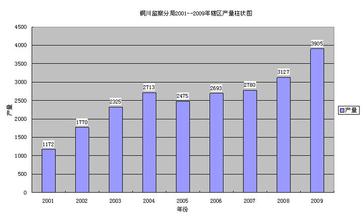 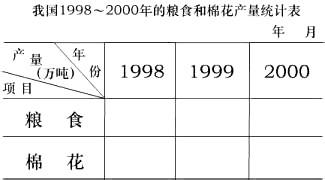 问卷数据的统计分析-2
36
交互分类：同时依据两个变量的值，将所研究的个案进行综合分类的分析方法。可深入描述样本资料的内在结构，并且能对变量间关系进行分析和解释。
应重视包括性别、年龄、文化程度、婚姻状况、职业、收入、民族、信仰等个人基本特征。
访谈资料的整理
37
分类：在调查资料搜集起来后，根据资料的性质、内容或特征将它们分别集合成类。
编码：将零散、繁杂的原始资料分为不同的概念类别，使资料蕴涵的意义由具体上升到抽象，创造出不同的主题或概念，然后再用这些主题或概念来分析资料。

例：
“对待分配来的任务，总是一丝不苟地完成”——归入“敬业精神”这一概念类别中。
“很愿意和别人合作，在项目组中作用很大”——归入“团队精神”这一概念类别中。
访谈资料的分析：类属分析
38
类属分析是将相同属性的资料被归入同一类别，并且以一定概念命名的过程。
类属的划分并不是唯一的，这和调查者本人对类属间概念关系的认知紧密相关。
访谈资料的分析：情境分析
39
情境分析是将资料放置于研究现象所处的自然情境之中，按故事发生的时序对有关事件和人物进行描述性分析。
这是一种将整体先分散然后再整合的方式。
情境分析结构可以有不同的组成方式，如前因后果排列、时间流动序列、时空回溯等。
情境分析的内容可以有主题、事件、人物、社会机构、时间、地点、状态、变化等。
第四部分
40
调查报告
结构与体例
41
标题
前言
主体
结束语
参考文献
附录
（内容提要、后记等）
结构与体例：标题
42
标题力求：
概括。概括调查报告的主要内容。
简明。表达调查报告的主题。
新颖。有新鲜感、吸引力和感染力。
对称。与调查报告内容相称，既不“大头戴小帽”，也不“大帽盖小头”
直叙式。《新农村背景下农村居民公共服务参与意识调查报告》
判断式。《“工具性”色彩的淡化：一种新健康观的生成与实践——以绍兴醴村为例》
提问式。《他们为什么选择试婚？》
抒情式。《将“灰色金融”阳光化——对恩施州258户农民家庭民间借贷的调查与思考》
双标题。《大学生“村官”扎根基层的客观影响因素分析——基于苏北灌云县的调查》
标题
前言
主体
结束语
参考文献
附录
结构与体例：前言
43
前言：调查报告的开头部分，对全文起总领和引导作用，主要任务是简介本次社会调查的背景、主旨、目的和方法等。
标题
前言
主体
结束语
参考文献
附录
应用性调查报告
主旨陈述法。在前言中说明调查的主要目的和宗旨。
结论前置法。在前言部分先简要说明调查的基本结论。
提问设悬法。在前言中只提问题，设置悬念，而不正面作答。
学术性调查报告
1、调查主题、目的和意义。
2、对有关文献的综述和评论。介绍已有相关文献内容，阐明调查的学术定位；总结前人研究的贡献并指出不足；说明本调查的特点，凸显其价值。
3、调查的研究设计。包括调查主要方法介绍、抽样方法介绍、理论框架介绍等。
结构与体例：主体
44
主体是调查报告的主要部分，应包括三方面内容：
1、“是什么”。以数据陈述研究对象的基本状况及相关行为。
2、“为什么”。分析各种现象之间的相互关系，揭示因果联系。
3、“怎么办”。应用性调查应提出对策；学术性调查应做一定的推论，阐明本调查的特点、贡献和局限性。
报告主体结构的三种形式：

1、纵式结构。按事物发展的历史顺序和内在逻辑来叙述事实，阐明观点。
2、横式结构。把调查的事实和形成的观点，按性质或类别分为几个部分，并列排放，分别叙述。
3、纵横交错式结构。将上述两种结构相结合。往往为大型调查报告所用。
标题
前言
主体
结束语
参考文献
附录
结构与体例：结束语、参考文献、附录
45
参考文献
列出在从事调查过程中所阅读、参考、评论、引证过的文献。体例参照女子学院的《论文写作规范》。
结束语
概括全文，深化主题。
总结经验，形成结论。
指出问题，提出建议。
说明危害，引起重视。
展望未来，指明意义。
标题
前言
主体
结束语
参考文献
附录
附录
包括（1）调查问卷、（2）访谈提纲、（3）名词注释、人名和专业术语对照表等。
第五部分
46
调查伦理
知情同意
隐私与保密
知情同意
47
是否向被调查者公开调查者身份和调查内容？

公开派：存在绝对的对与错的标准，隐瞒是错误的。
隐瞒派：调查者负责揭示事实真相的职责，人的本性倾向于不告诉别人真相，因此，隐瞒是必要的。
情境-后果派：对事情的判定必须考虑到研究的具体情境以及所产生的后果。在万不得已的情况下采取某种程度上的欺骗行为是可以接受的。如果当事人不会因此受到伤害，而研究者能够获得更多的，更加有用的资料，应该允许一定的隐瞒行为。
隐私与保密
48
尊重被调查者的隐私权，为被调查者保密。

研究开始前：主动向被研究者许诺保密原则，告诉对方自己不论在任何情况下都不会暴露他们的姓名和身份，一切与他们有关的人名、地名和机关名都将使用匿名，必要时还应该删除敏感性材料。

研究中：不断提醒自己不要随便向他人提及被研究者的情况；当被研究者们彼此认识时，也提醒他们不要将各自的情况外传。

研究报告中：特别注意致谢部分不要泄密。
49
报告完毕。谢谢！